Managerial Economics
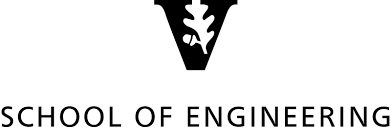 Fall 2017 - Mike Shor 				Lecture 5
Last time…
Extant decisions are made with marginal analysis
The special case of pricing
Elasticity is consumer response, marginal revenue
2
Outline…
Economies of scale
Economies of scope
Understanding and predicting market changes
3
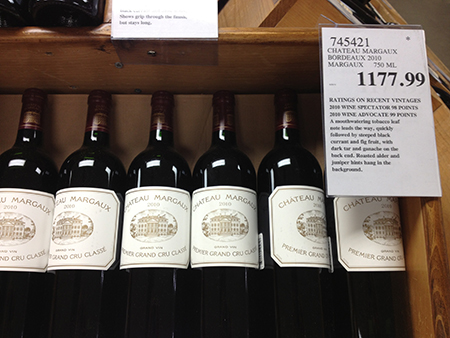 Economies of scale
Eat local and locally grown food
Customer-specific fixed costs
Costco
Electronics & learning
4
Learning Curves
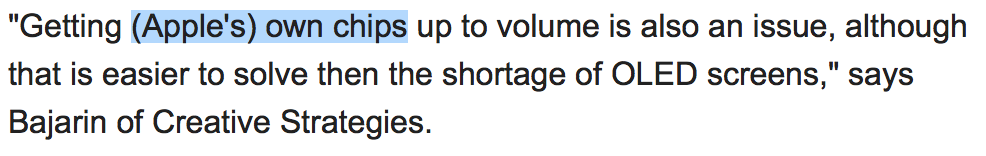 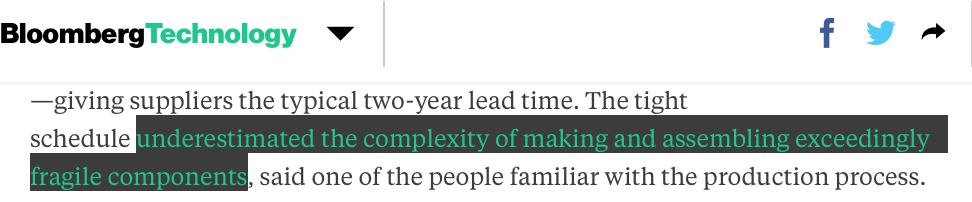 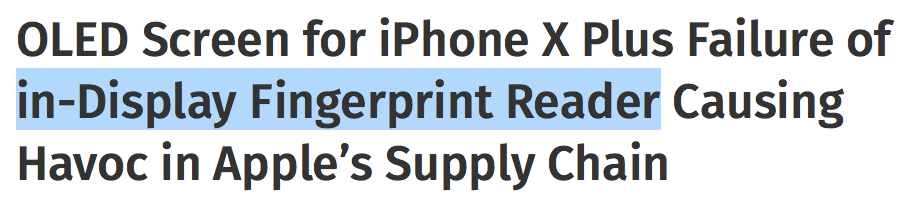 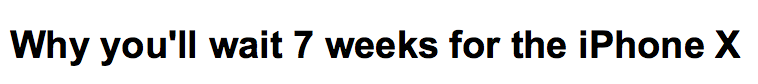 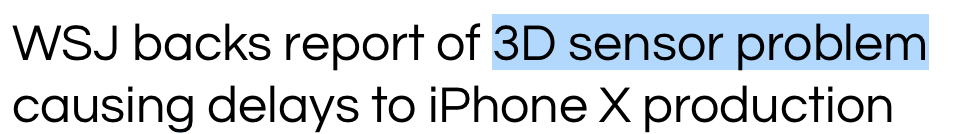 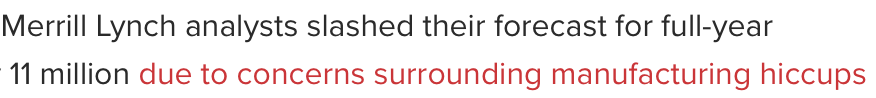 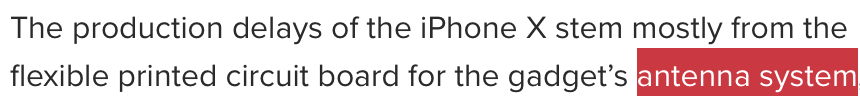 5
Scale Economies
Firm 1
Three potential customers
Each values your product at $100

Your costs of serving

1st customer:	$ 60
2nd customer:	$ 60
3rd customer:	$ 60

Fixed: 		$ 30
Firm 2
Three potential customers
Each values your product at $100

Your costs of serving

1st customer:	$ 80
2nd customer:	$ 60
3rd customer:	$ 10

Fixed: 		$ 30
Economies of scope
C(Q1,Q2) < C(Q1) + C(Q2)

Why can the production of seemingly unrelated products offer potential cost savings?
7
Economies of scope
Distribution of fixed costs across multiple products
Use of by-products
8
Economies of scope 
are often just 
economies of scale in disguise. 

Reflect economies of scale in 
some common component.
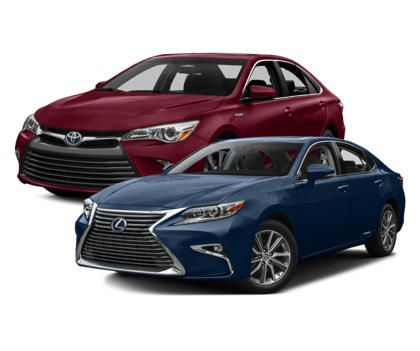 Economies of Scale & Scope
“The massive resulting entity would offer clear synergies…”

“The transformative merger will bring new synergies to both businesses…”

The merger will leverage the power of both brands…”
10
If there’s no scale, it will fail

If there’s no scope, just say nope
11
Market Changes
Market
Demand
Supply
Magic
12
Market Equilibrium
Quantity Supplied = Quantity Demanded
13
Market Equilibrium
Shifts in supply or demand change equilibrium prices and quantities

Can predict industry changes
Can explain industry changes
14
Cauliflower “bubble”?

In winter of 2016, cauliflower prices spiked to as much as $8 per head

The amount of cauliflower sold remained largely unchanged
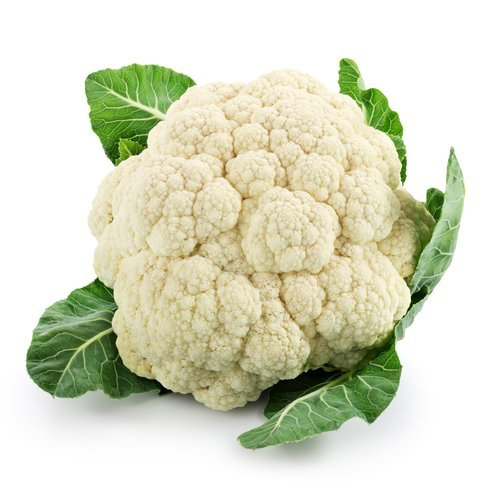 Summary
Economies of scale & economies of scope offer “synergies” but also dangers

Conceptual idea of “supply” and “demand” helps predict and explain industry changes
16